Şəxsi və ailə həyatından istifadədə ayrıseçkilik
Sadiq Bağırov
2015
2
Mövzunun aktuallığı
Ayrıseçkiliyə məruz qalmama hüququ (Konvensiyanın 14-cü maddəsi) ilə Şəxsi və ailə həyatına hörmət hüququ (Konvensiyanın 8-ci maddəsi) arasında əlaqə
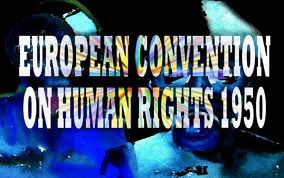 3
Şəxsi və ailə həyatına hörmət hüququ
1. Hər kəs öz şəxsi və ailə həyatına, mənzilinə və yazışma sirrinə hörmət hüququna malikdir.
2. Milli təhlükəsizlik və ictimai asayiş, ölkənin iqtisadi rifah maraqları naminə, iğtişaş və ya cinayətlərin qarşısını almaq üçün, sağlamlığı yaxud mənəviyyatı qorumaq üçün və ya digər şəxslərin hüquq və azadlıqlarını müdafiə etmək üçün qanunla nəzərdə tutulmuş və demokratik cəmiyyətdə zəruri olan hallar istisna olmaqla, bu hüququn həyata keçirilməsinə dövlət hakimiyyəti orqanları tərəfindən müdaxiləyə yol verilmir.
4
Şəxsi və ailə həyatının anlayışı
5
6
Şəxsi həyata addir:

- şəxsin fiziki və psixoloji toxunulmazlığı 
- tibbi yardım və psixoloji müayinə 
-ruhi sağlamlığı 
- şəxsin fiziki və sosial kimliyinin aspektləri (məsələn, mənşəyi və
valideynlərindən birinin mənşəyi və kimliyi barədə məlumat əldə etmək
hüququ 
- şəxsin adı və soyadı
- şəxsin şəkillərinə və fotolarına hüququ 
- şəxsin reputasiyası 
- cinsi kimliyi 
- seksual oriyentasiya 
- seksual həyat 
- başqa insanlar və kənar dünya ilə əlaqə qurmaq və inkişaf etdirmək
hüququ 
- məskunlaşmış miqrantlar və yaşadıqları cəmiyyət arasında sosial
əlaqələr, 
- eyni cinsə mənsub iki şəxs arasında emosional əlaqələr şəxsi inkişaf və şəxsi müstəqillik hüququ
7
- genetik mənada, valideyn olub-olmamaq seçiminə hörmət olunması
hüququ 
- peşə və biznes təbiətli fəaliyyətlər
- təhlükəsizlik xidməti və ya digər dövlət orqanları tərəfdən yığılmış və
saxlanılan şəxsi və ya ictimai xarakterli fayl və məlumatlar 
- şəxsin sağlamlığı barədə məlumat 
- birinin sağlamlığına xələl gətirmə riski barədə məlumat
- etnik kimlik 
- şəxsin dini və fəlsəfi əqidələri barədə məlumat
- əlil şəxslərin müəyyən hüquqları: 
- axtarış və müsadirələr 
- ictimai yerdə şəxsin dayandırılıb axtarılması 
- əlaqələrin və telefon danışıqlarının izlənilməsi 
- ictimai yerlərin video izlənilməsi, vizual məlumatın yazıldığı,
saxlanıldığı və ictimaiyyətə açıqlandığı halda 
- ətraf mühitin ciddi çirklənməsi, 
- ailə üzvlərinin dəfninə aid məsələlərə 
..........
8
8-ci maddənin mənası baxımından ailə
9
Ailə həyatının əsas meyarları:- üfüqi və ya şaquli qan qohumluğuvə (və ya)- münasibətlərin iştirakçıları arasında sıx şəxsi əlaqələrin mövcudluğu
10
Doğma bacı və qardaşlar ailə həyatı hüququna malikdirlər (Olsso Isveçə qarşı)
Uşaq doğulan anda nikahda olan ata və ana ona münasibətdə ailə həyatı hüququna malik olurlar (Berrehab Niderlanda qarşı, Ahmut Niderlanda qarşı
Nikah olmadan doğulmuş uşaqlara münasibətdə ana şərtsiz, ata isə işin hallarından və bəzi hallarda övladına olan marağı əsas götürülməklə ailə həyatı hüququna malikdirlər. (Kiqan İrlandiyaya qarşı işdə ata qızına hədsiz maraq göstərmişdi)
Əmi, dayı, xala və bibilərlə uşaq arasındakı o halda ailə həyatı tanına bilər ki, sıx şəxsi əlaqələrin mövcudluğu konkret təsdiq edilsin (Boyl vs. U.K.)
11
Himayəyə götürmə zamanı ailə həyatına hüquq
Məhkəmə bu halda uşağın əvvəlki valideynləri ilə münasibətinin xarakteri və əlaqənin sıxlığını əsas götürür. 

Uşaq və yaxın qohumlar arasında əlaqələr (baba-nənə və nəvə əlaqələri) – ailə həyatı sayılır, çünki belə qohumlar ailə həyatında önəmli rol oynayır
(Price Birləşmiş Krallığa qarşı).

İmmiqrasiya məsələlərində normal emosional bağlılıqdan başqa əlavə asılılıq elementləri nümayiş etdirilmədikdə valideynlər və yetkinlik yaşına çatmış uşaqlar arasında ailə həyatı yoxdur (Slivenko Latviyaya qarşı*). Lakin bu cür əlaqələrə “şəxsi həyat” başlığı altında baxıla bilər (Slivenko Latviyaya qarşı).
12
Cütlüklərə gəlincə - 8-ci maddədə təsbit olunan “ailə” anlayışı yalnız evlilik əsaslı əlaqələrlə kifayətlənmir və tərəflərin nikahdan kənar birlikdə yaşaması kimi digər de facto “ailə həyatı”-nı əhatə edə bilir (Jonston və Başqaları
 İrlandiyaya qarşı).

Hətta birlikdə yaşamanın olmadığı halda belə ailə həyatı üçün
yetərli bağlantılar ola bilər (Kroon və Başqaları Niderlanda qarşı, § 30).

Milli qanunvericiliyə uyğun olmayan nikahlar ailə həyatı üçün mane deyil (Abdulaziz Cabales və Balkandali Birləşmiş Krallığa qarşı).
13
Ayrı-seçkiliyin qadağan olunması
Beynəlxalq sənədlər:
İnsan Hüquqları haqqında Ümumi Bəyannamə (1948) -1-ci və 2-ci maddələr
İqtisadi,Sosial və Mədəni Hüquqlar haqqında Beynəlxalq Pakt (1966) – 2-ci maddə
Mülki və Siyasi Hüquqlar haqqında Beynəlxalq Pakt (1965) – 2-ci və 26-cı maddələr
İrqi Ayrı-seçkiliyin Bütün Formalarının Ləğvi haqqında Beynəlxalq Pakt (1966)
14
Ayrı-seçkiliyin qadağan olunması
Beynəlxalq sənədlər:
Qadınlara qarşı Ayrı-seçkiliyin Bütün Formalarının Ləğvi haqqında Beynəlxalq Pakt (1979)
İnsan Hüquqları haqqında Amerika Konvensiyası (1-ci və 24-cü maddələr)
İnsan və Xalqların Hüquqları haqqında Afrika Konvensiyası (2-ci və 3-cü maddələr)
Avropa Sosial Xartiyası (1961,1996)– maddə “E”
15
Ayrı-seçkiliyin qadağan olunması
İHMK-nın 14-cü maddəsi : 
    “Ayrı-seçkiliyin qadağan olunması”
	Bu Konvensiyada təsbit olunmuş hüquq və azadlıqlardan istifadə cins, irq, rəng,dil,din, siyasi və digər baxışlar, milli və ya sosial ya digər mənşə, milli azlıqlara mənsubiyyət, əmlak vəziyyəti,  doğum  və  ya digər status kimi hər hansı əlamətlərinə görə ayrı-seçkilik olmadan təmin olunmalıdır
16
Konvensiyanın 12 saylı Protokolu
Qəbul edilib – 4 noyabr 2000-ci il

Qüvvəyə minib – 01aprel 2005-ci il
17
Konvensiyanın 12 saylı Protokolu
12 saylı Protokolun 1-ci maddəsi:
  “Ayrı-seçkiliyinin tam qadağan olunması”
Qanunla təsbit olunmuş hər hansı hüquqdan istifadə cins,irq,rəng,dil,din,siyasi və digər baxışlar, milli və ya sosial mənşə,milli azlıqlara mənsubiyyət, əmlak vəziyyəti,doğum və ya  digər status kimi hər hansı əlamətlərinə görə ayrı-seçkilik olmadan təmin olunmalıdır.
Heç kəs 1-ci bənddə qeyd olunan hər hansı əsasa görə hər hansı dövlət hakimiyyət orqanı tərəfindən ayrı-seçkiliyə məruz qalmamalıdır.
18
Ayrı-seçkiliyin əsasları
14-cü maddədə sadalanan əsaslar:
    Cins		  Siyasi və ya digər baxışlar
    İrq                   Milli və ya sosial mənşə
    Rəng               Milli azlıqlara mənsubiyyət
    Dil		  Əmlak vəziyyəti
    Din		  Doğum
	“Digər əlamətlər”
19
Ayrı-seçkiliyin əsasları
14-cü maddədə sadalanmayan əsaslar (“digər əlamətlər”)
Nikah statusu
Seksual oriyentasiya
Nikahdan kənar doğulma
Peşə statusu
Hərbi rütbə və s.
20
Ayrı-seçkilik testi
Metodologiya:
Ayrı-seçkilik barəsində şikayət Konvensiya ilə  qorunan hər hansı  hüququn təsir dairəsinə düşürmü?
Maddi hüquq pozulubmu?
Rəftarda fərqə yol verilibmi?
21
Ayrı-seçkilik testi
Metodologiya:
Fərqli rəftar  obyektiv və ağlabatan  əsasa malikdirmi?
Fərqli rəftar qanuni məqsəd  daşıyırmı?
Tətbiq edilən vasitələr qanuni məqsədə  mütənasibdirmi?
Fərqli rəftar edərkən  dövlət diskresion səlahiyyət həddini aşıbmı?
22
Ayrı-seçkilik testi
Fərqli rəftar: ayrı-seçkilik barədə tipik iddiada ərizəçi  iddia edir ki, onunla başqalarına nisbətən fərqli rəftar edilib, belə ki, onun vəziyyətinə oxşar vəziyyətdə  olan digər  şəxslərlə  daha yaxşı rəftar edilir.
23
Ayrı-seçkilik testi: fərqli rəftar
Analoji vəziyyətlər:  Rəftardakı bütün fərqlər  14-cü maddənin  məqsədlərinə aid deyil.
Ayrı-seçkiliyin araşdırılması  yalnız o halda  məna kəsb edir ki, ərizəçi onunla müqaisəli və ya analoji  vəziyyətdə olan digər şəxslərlə öz vəziyyətini müqayisə edə bilsin və ya onun vəziyyəti  digər şəxslərin vəziyyəti ilə “nisbətən oxşar” olsun.
24
Dövlətin pozitiv öhdəlikləri
Ayrı-seçkiliyə qarşı müdafiəni təmin etmək üzrə pozitiv öhdəliklər
Fərqli rəftarı təmin etmək öhdəliyi (Tlimmenos Yunanıstana qarşı)
Araşdırma aparmaq öhdəliyi (prosessual öhdəliklər) (Naçova Bolqarıstana qarşı)
25
14-cu maddənin yardımçı xarakteri
Məhkəmə 14-cü maddə üzrə iddianı araşdırarkən, əvvəlcə maddi hüququn pozulub-pozulmadığını müəyyən edir. Maddi hüquq pozulubsa, yalnız aşkar ayrıseçkilik edildiyi hallarda 14-cü maddəni də ayrıca araşdırır və həm 8-ci, həm də 14-cü maddənin pozuntusunu tanıyır. Əks halda isə, yalnız 8-ci maddənin pozuntusunu tanıyır (Dadcen Birləşmiş Krallığa qarşı, X və Y Niderlanda qarşı)
26
14-cu maddənin muxtar xarakteri
Dillər haqqında Belçika işi (1968) – Dövlət iddia edirdi ki, 14-cü maddə köməkçi hüququ tanıyır, maddi hüquq pozulmadığı halda, o ayrılıqda pozula bilməz. Məhkəmə isə qeyd etdi ki, bu maddənin pozuntusu Konvensiyanın hər hansı maddəsi ilə birlikdə nəzərdən keçirilərkən, hətta həmin maddə pozulmadıqda belə, 14-cü maddənin pozuntusu baş verə bilər. 
İntse Avstriyaya qarşı işdə - Nikahdan kənar doğulan uşaqla nikahdan doğulan uşaq arasında miras payının həcmində fərq qoyulmasını Məhkəmə 14-cü maddənin ayrılıqda pozuntusu hesab etdi. Məhkəmə göstərdi ki, maddi hüquq pozuntusu tanınmasa da, Ərizəçinin Konvensiyada nəzərdə tutulmuş maddi hüquqla bilrikdə götürülməklə 14-cü maddənin pozuntusunu iddia etməsi kifayətdir.
27
8          8+14         14
28
Diqqətinizə görə təşəkkür edirik!